Kitsap County Annual Point-in-Time Count
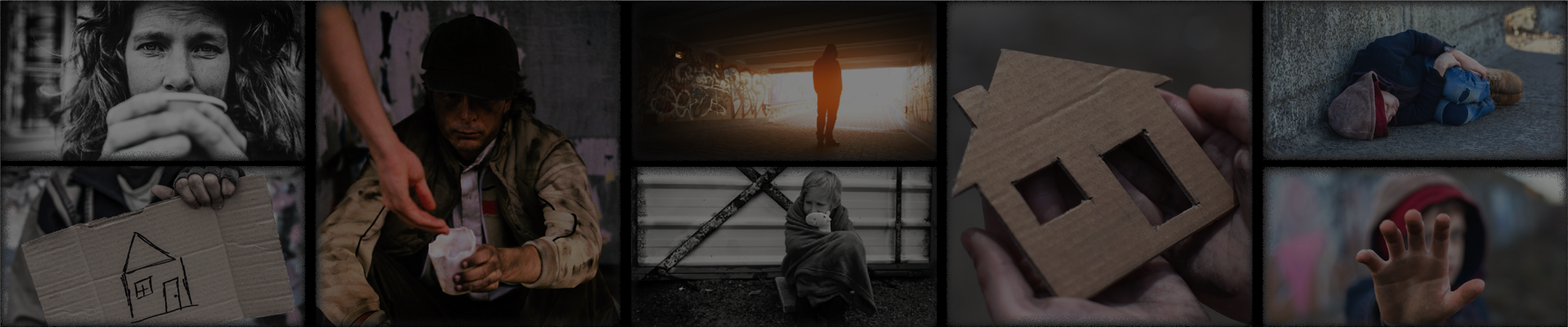 2018| January 25th
WELCOME!
Thank you for joining us, we are excited that you are willing to help us with the Annual Kitsap County Point-in-Time Count.  The Point-in-Time (PIT) Count is important to give us a snapshot of the population of people experiencing homelessness during a particular time each year in Kitsap County.
The information collected by this survey is important to the people we serve, our service providers, legislators, and our community.  Volunteers are an important piece of collecting this information by getting community members like you involved in reaching out and talking directly to people experiencing homelessness.
History and Background
Brief History
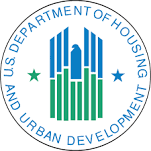 The Point-in-Time (PIT) Count is a federal Housing and Urban Development (HUD) mandate. 
In Washington State The Homeless Housing and Assistance Act requires that each county In Washington State conduct an annual point in time count of sheltered and unsheltered homeless persons. 
These are requirements for communities receiving federal  and state dollars that serve homeless families and individuals.
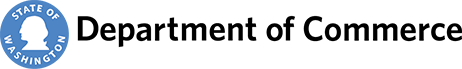 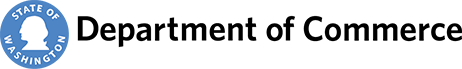 Goals
The goal of the Point-in-Time (PIT) Count is to help identify and capture information about all individuals and families in Kitsap County that are experiencing homelessness.
Benefits
The PIT Count helps to capture critical data about our community to help adjust our social services delivery system.  
Helps to understand demographics of households experiencing homelessness, including groups such as veterans, children & youth, and chronic homelessness.  
Helps the community when applying for federal , state, and local grants.  
The better we do our count, the better case we can make to receive                                     the assistance needed to help                                            people experiencing homelessness.
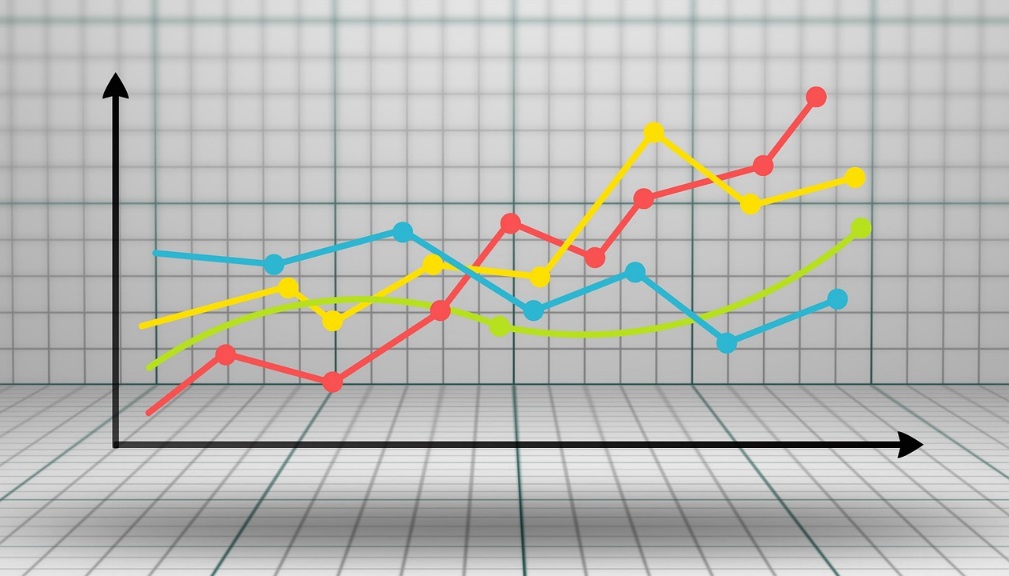 Who is Counted?
Places to Count Unsheltered Homeless People
Temporarily Staying with Friends/Family and Institutions
Persons living temporarily with family or friends due to loss of housing or economic hardship (doubled-up or couch surfing) do not meet the HUD definition of homelessness, but in Kitsap County we collect this information to help identify the needs for housing and services.
Persons that are in hospitals, detox facilities, other facilities, and the jail are not considered homeless per HUD definition, but we also collect information from these groups wherever possible.
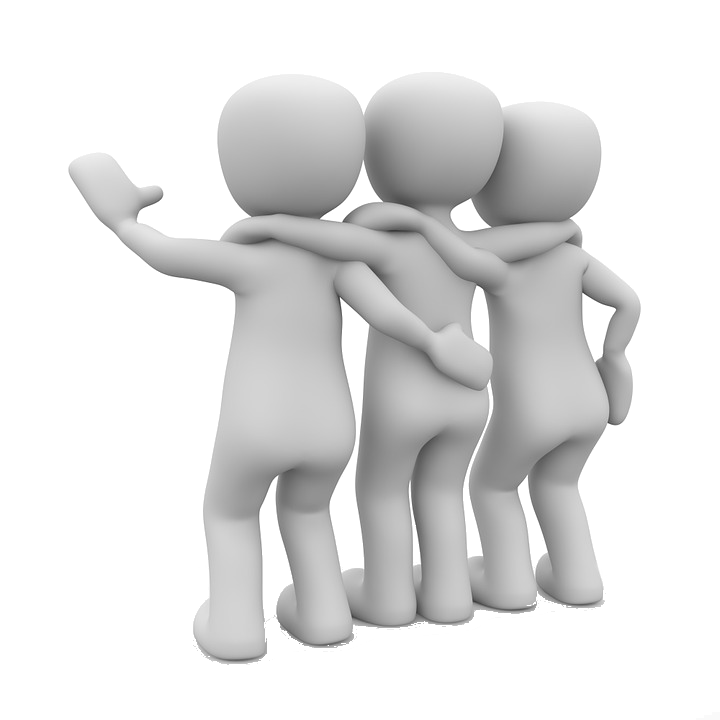 Who is Counted?
The count does not require rigorous screening to determine if a person is homeless.  Persons who self-identify as homeless should be counted.
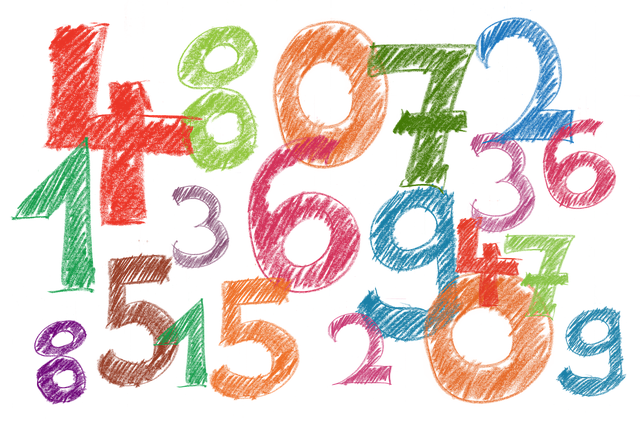 Who is Not Counted?
Individuals or families that rent or own their own home, are paying for their own motel stay, or are living in a functioning RV or boat with facilities.
What to Expect
You may be a bit apprehensive if you are going into places where people are living, and not sure how they will respond.
Many people are willing to share their story and want to be heard.  A few individuals may not be willing to speak with you, and we need to be respectful.  
If you approach people with respect and dignity they will usually respond positively and want to help.
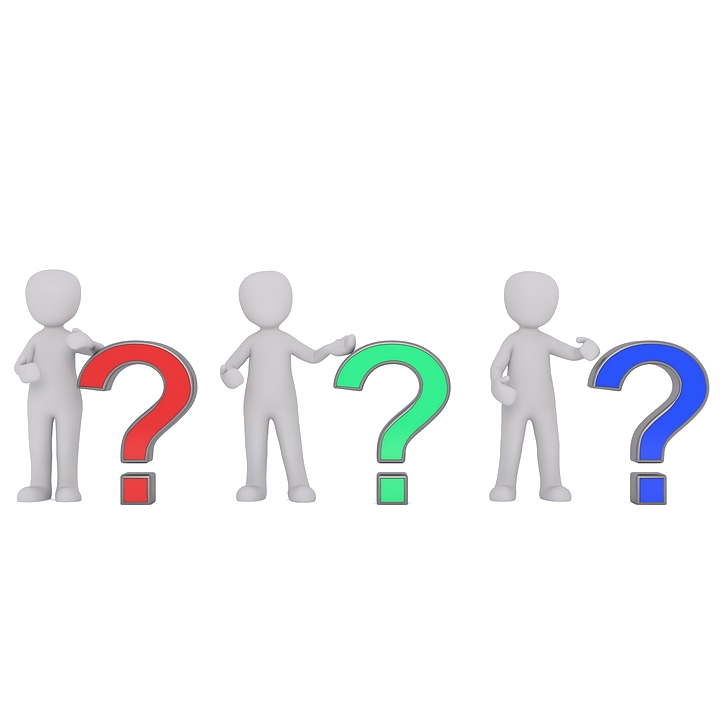 What to Expect
Follow their cues, if they willingly offer to provide all the information you ask take it, if they are only able or willing to provide a little bit, accept what information you can, if they are unwilling to share, there are a few pieces of information we can still collect. 
What is shared with you is their story of what they need and how long they have been experiencing homelessness.  Be prepared to hear some heartbreaking accounts, stories of hope, and stories of peoplewho are comfortable living outdoors.
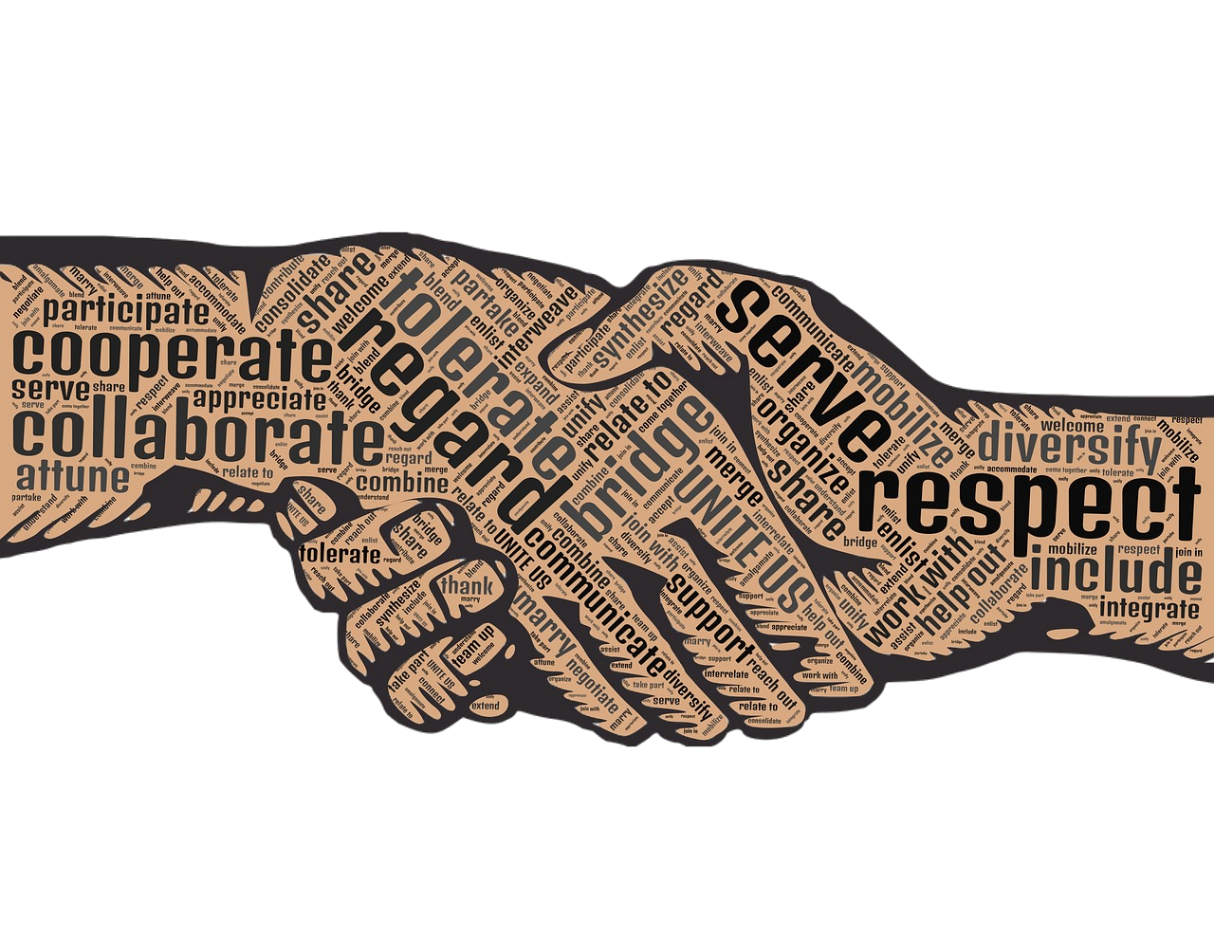 Collecting Information
Approach every person with courtesy and respect.  Look them in the eyes.  Ask for their help
Safety is the most important.  Stay with your team.  If you feel unsafe in a situation STOP and get to safety as quickly as possible.
Do not hand people the surveys to fill out.  Volunteers should ask questions and fill in each survey.  This helps us to collect accurate and consistent information.
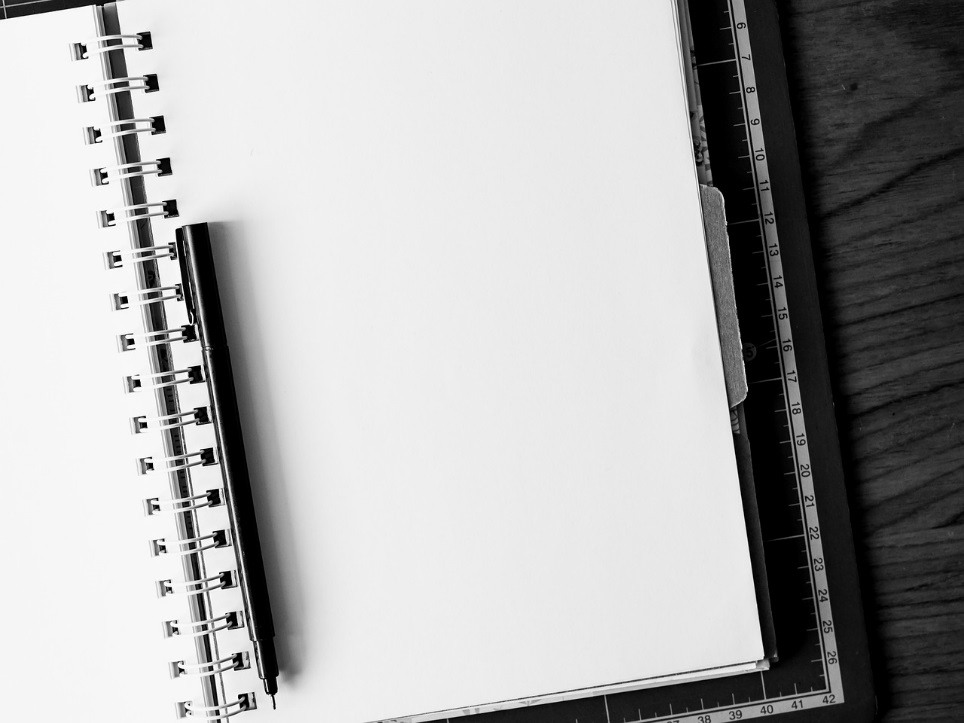 Collecting Information
Gather as much information as possible.
If someone refuses to answer questions for the survey, please thank the person, step away, and fill in a survey with at least the following:
Location
Gender
Estimated age or year of birth
Make every effort to collect names and birthdays.  These help us to ensure that we can un-duplicate surveys if someone takes it more than once.
Collecting Information
On the back side of the form sections F & G (Circumstances that Causes Homelessness and Household Income/Benefits) ask the circumstance options aloud and record the person’s responses.

There is a second page of questions specific to Kitsap County.  Fill out the questions for the head of household.  Attach these forms together if they are not already attached.
Sign for Consent
Information from these forms are entered into the Washington State Homeless Management Information System (HMIS).
This database has strict security policies to protect privacy.
Client’s name and personal identifying information will not be included in any reports or publications.  Information is only aggregated for analysis.
Clients must sign the release in Section E to include their information for the Count purposes.
If clients do not give consent, or if the signature is forgotten, the survey will be entered without identifying information.  This will include only approximated year of birth, gender, and location of the survey.
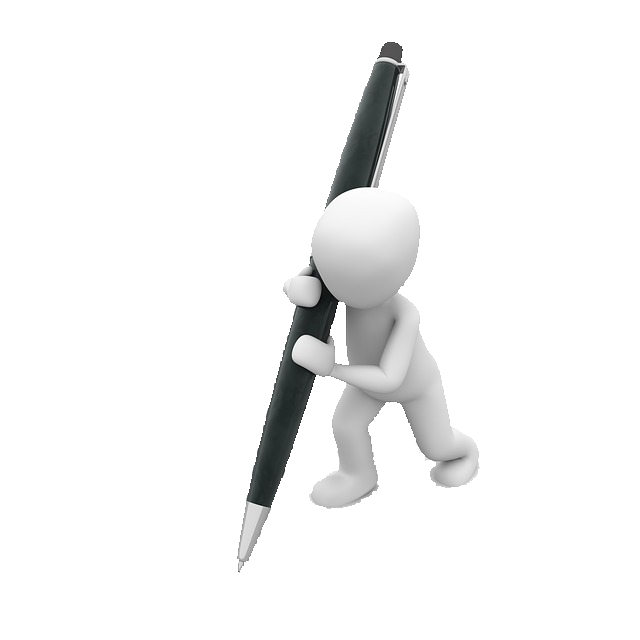 Sample Greeting Dialogue
“Hello, my name is ___________I’m a volunteer working with our community to collect information about people experiencing homelessness so that we can do a better job providing the kinds of housing and services that are needed.Would you be willing to talk with me for a few minutes as I fill out this survey form?”
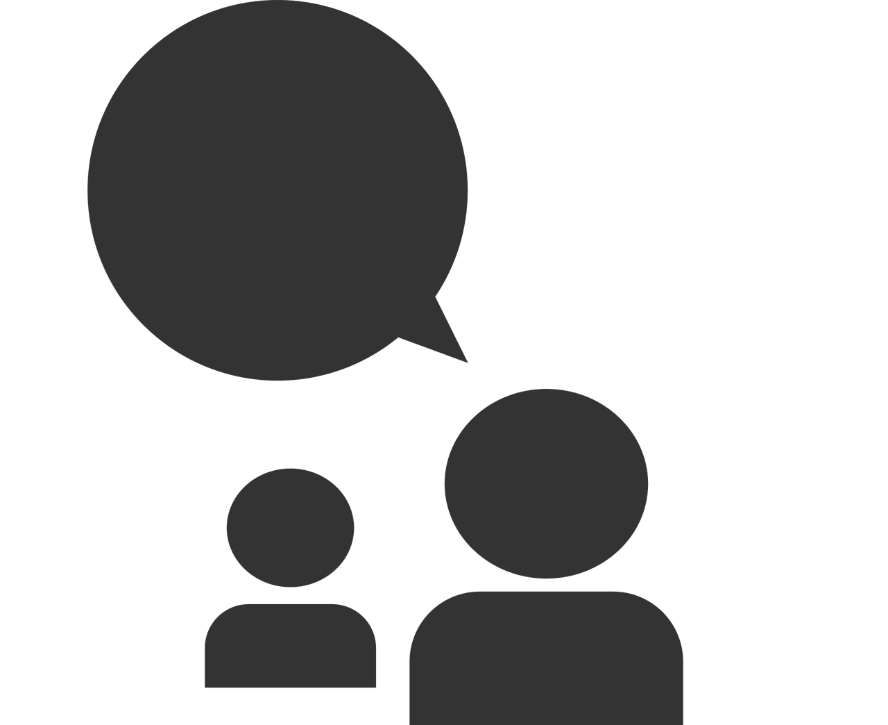 ?
Sample Greeting Dialogue
IF YES
“Thank you.  Have you already completed a survey with another volunteer earlier this week?”
“Where (did you/will you) stay on the night of Wednesday January 24th?”
“Have you (or anyone in your household) been continuously homeless for a year or more?”
IF NO
Thank them for their help and fill out a survey with the following information:
Location
Name of Surveyor
Gender
Estimated age or Year of Birth
Clarification Questions
A. Location where survey was given
Note the location where the household took the survey. Businesses, landmarks, cross streets, etc.
Name of Surveyor – Please write clearly so that we may contact you if there are any questions or clarifications needed.
B. Location Staying the Night of the Count
Check or circle the answer that best matches their description.
C. Chronic Homelessness & Length of Time Homeless
Ask each question to determine if the person meets the criteria of chronic homelessness.
Clarification Questions
D. Household Information – Each member of a household should be listed in the Household Information section.  A single person is considered a household (i.e. “a household consisting of one person”), so single individuals should complete the household Information section.
i.  Household Makeup – Mark if the household is without Children, with Adults & Children, or Only Children
ii. Last known Permanent City or Zip Code
“What is the last place you had a stable home?”  If person is unable to remember zip code leave it blank.
iii. First Name & Last Name – PLEASE print CLEARLY. Generally the first person you survey is the Head of Household, but it does not really matter which adult.
Clarification Questions
iv. Birth Date – If full birthdate is refused then year of birth is okay, or surveyor can make an estimate or the person’s age.
v. Population Data – Indicate Gender, Race & Ethnicity
Gender – Ask: “What gender do you identify as?” Enter M, F, TMF or TFM (transgender), or D (Gender Nonconforming)
Race – Ask: “What race or races do you identify as?” Enter all the apply
Ethnicity – Ask: “Do you consider yourself to be Hispanic?” Ethnicity may only be entered as (H) Hispanic or (N) Non-Hispanic. NOTE: We are required to use these federal definitions and they can sometimes be offensive to individuals who don’t identify this way.
Fleeing Domestic Violence– Ask: “Are you a fleeing domestic violence?”  If anyone in the household says “Yes” then DO NOT have them sign the release at the bottom in Section F.
Veteran – Ask: “Have you ever served in the US military?” Anyone who has served in the US military is considered a veteran.
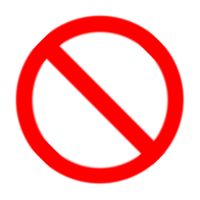 Clarification Questions
vi. Disabilities – Ask: “Do any of these apply to you?  Chronic Substance Use, Permanent Physical Disability, Developmental Disability, Substantial & Long-Term Mental Health Condition, or a Chronic Health Condition which is Permanently Disabling?”
Enter all that apply.
If a household member has no disabilities please check NONE APPLY.  If these questions are left blank we will assume that the answers were not asked or the client refused to answer.
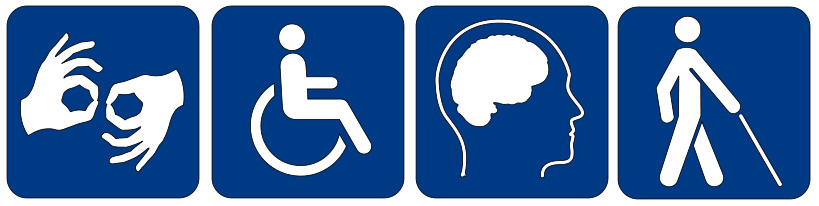 Clarification Questions
Flip the page and complete sections F & G
F. Circumstances leading to your housing status
Ask the circumstance options aloud and record the person’s responses.  Check all that apply.
G. Source(s) of Household Income and Benefits
Ask the person if the person receives any public assistance like TANF, SSI/SSDI, Disability, VA, Unemployment, or Medicaid or Medicare. Check all that apply.
Ask the person if they are employed.  If so, is it full time, part time, or farm work/seasonal.
Ask if the person has other income.
Note:  If the person describes income or benefits not included in the list, write them on the form.
Sign for Consent
Ask the person to look over the Kitsap Client Release of Information on the back of the form.
“We’d like to include your information in a database that helps us collect information into reports for our funders.  We will never release your name or personally identifying information to the public.  Would you be willing to help by signing this release?” 
Each adult in the household should sign the release form.  
They may refuse to sign the release form if they do not want personally identifying information entered into the database.  They should NOT sign if they are currently fleeing from domestic violence, sexual assault or a stalking situation, OR are under 18.
Clients must sign the release in Section E to include their information for the Count purposes.
If clients do not give consent, or if the signature is forgotten, the survey will be entered without identifying information.  This will include only approximated year of birth, gender, and location of the survey.
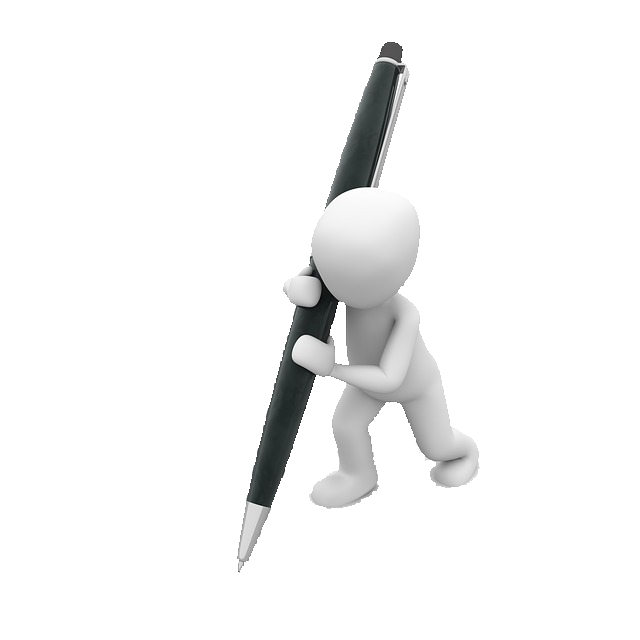 Kitsap Local Questions
Included is an additional sheet of questions to ask the Head of Household.
These questions are voluntary, but help our County to collect more useful information about families and individuals experiencing homelessness.
Questions 1-4 can be filled out by the surveyor, these are included in the event that these questions are separated from their PIT form.
You may write notes in the margins.


Question 11a and 11b – Fill out either 11a or 11b, but please do not fill out both.
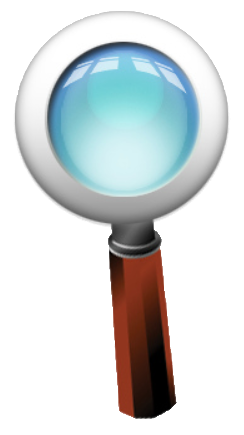 FINISHED!
You have now completed your survey.  Please do the following:
THANK YOU!!!!
Thank you for volunteering your time and efforts to help Kitsap County conduct the Annual Point-in-Time Count.
We hope that you will find this to be a rewarding experience, and hope that you will join us again in the future.
Questions?
Contact Cory Derenburgercderenbu@co.Kitsap.wa.us or (360) 337-7287